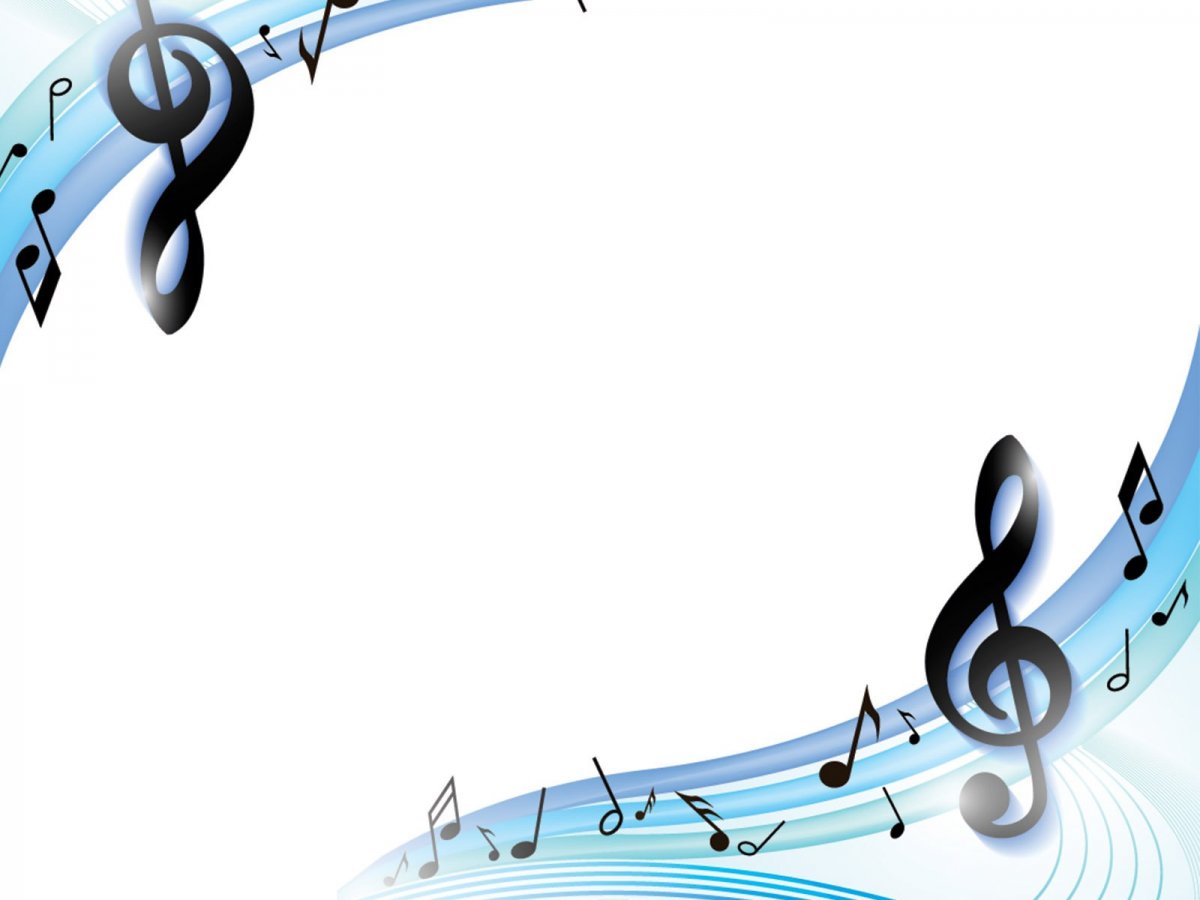 МУНИЦИПАЛЬНЫЙ ОКРУГ ТАЗОВСКИЙ РАЙОНМуниципальное бюджетное дошкольное образование Детский сад «Оленёнок»
Музыкальное занятие
Богатыревой Н.В.

Тазовский, 2022
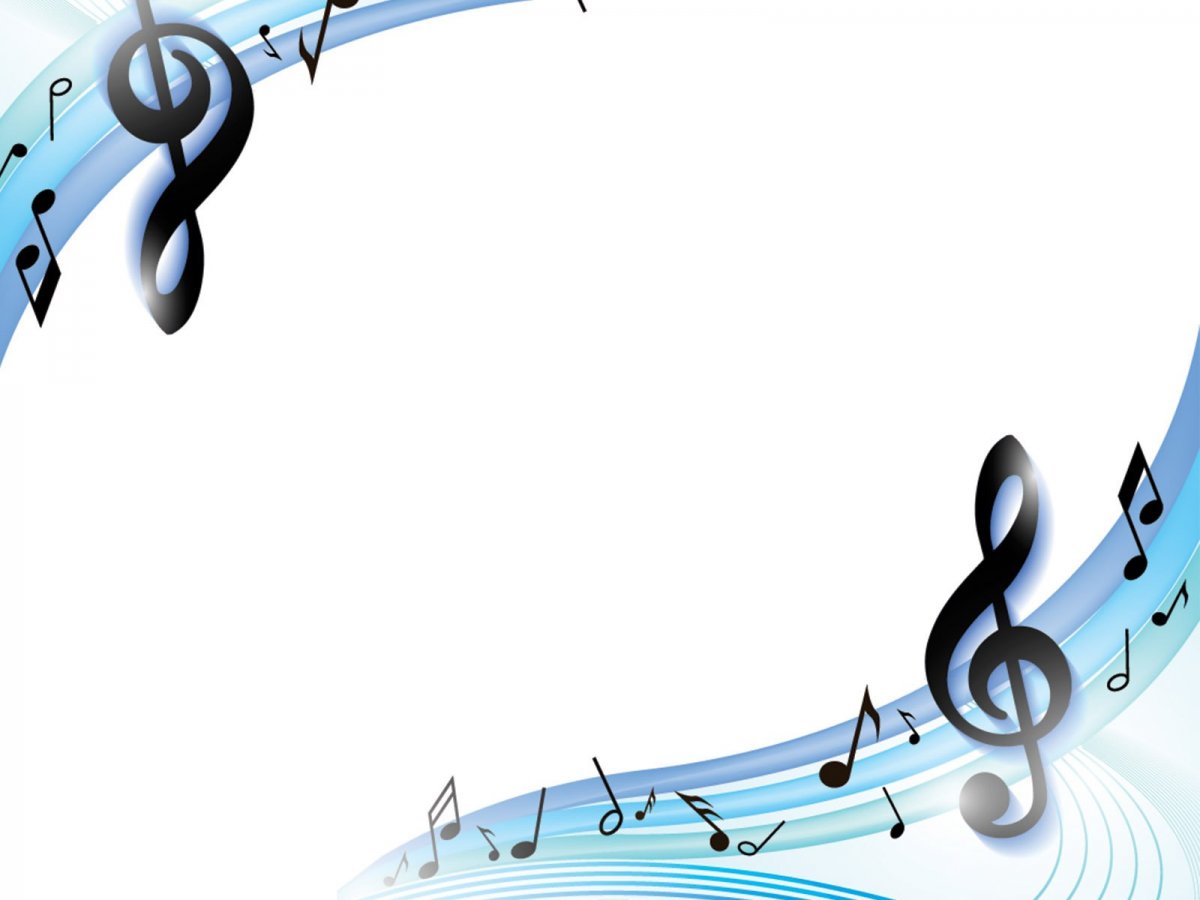 Приветствие
Здравствуйте, ребята!
Здравствуйте родители!
Я желаю вам хорошего настроения, бодрости и веселого 
времяпрепровождения!
Придумано кем-то просто и мудро
При встрече здороваться «Доброе утро!» 
 «Здравствуйте и добрый день!»
 и пропеть нам всем не лень!
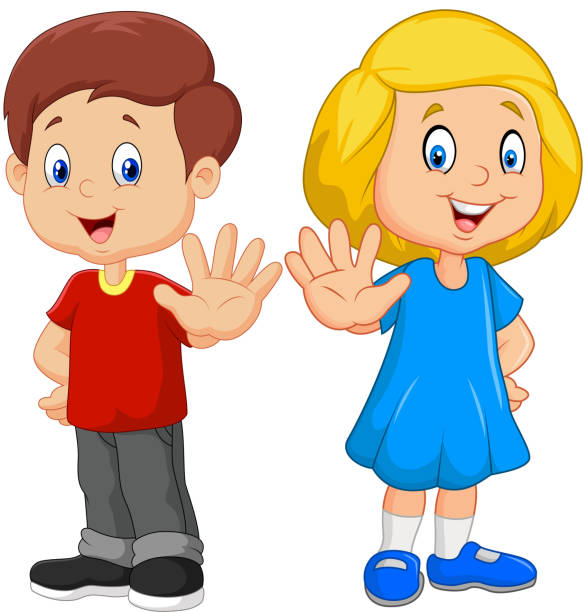 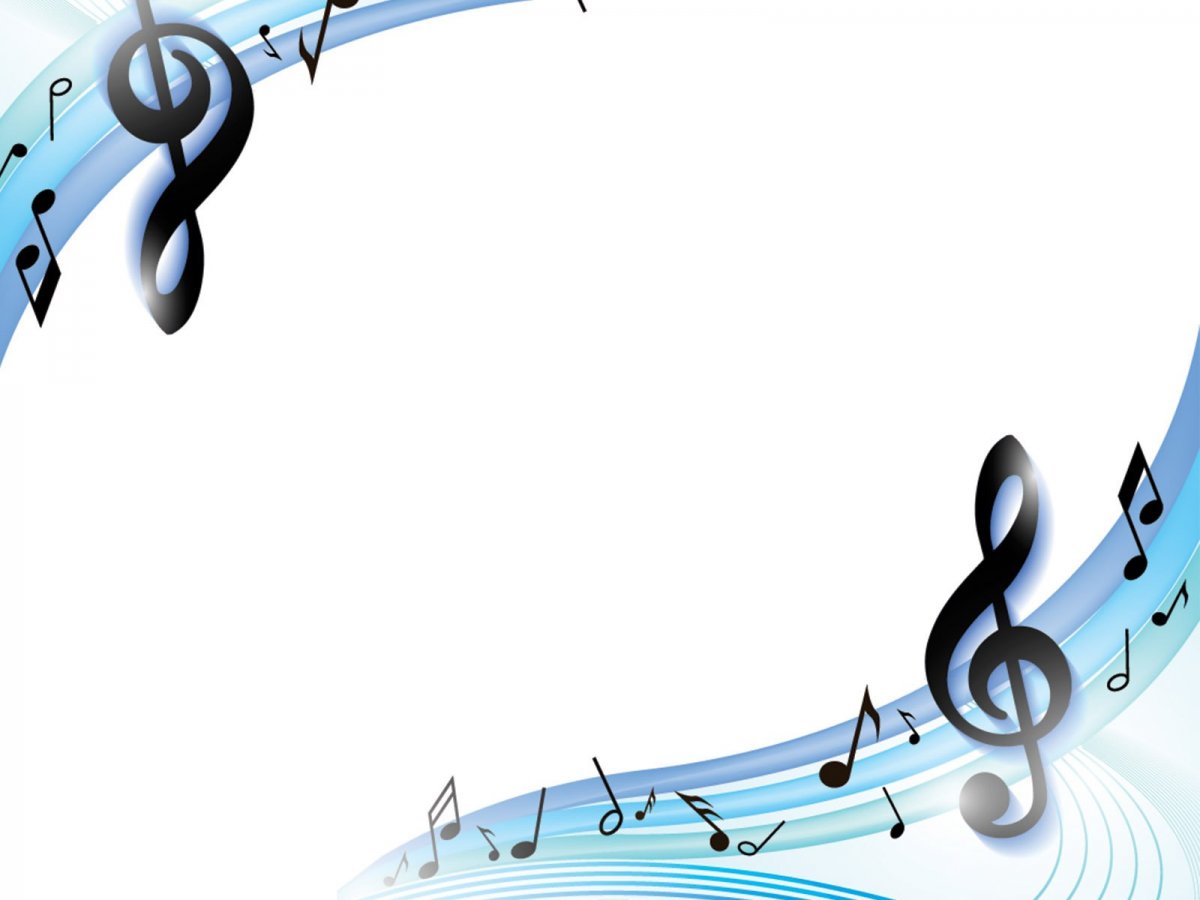 Задание
Предлагаю каждому ребенку стать композитором и придумав мелодию, пропеть приветствие:
«Мы друг другу руки подаем
И с улыбкой здравствуйте поем.
Добрый день! Добрый день!
Заниматься нам не лень!
Добрый день! Добрый день!
Заниматься нам не лень!»
Интересное письмо
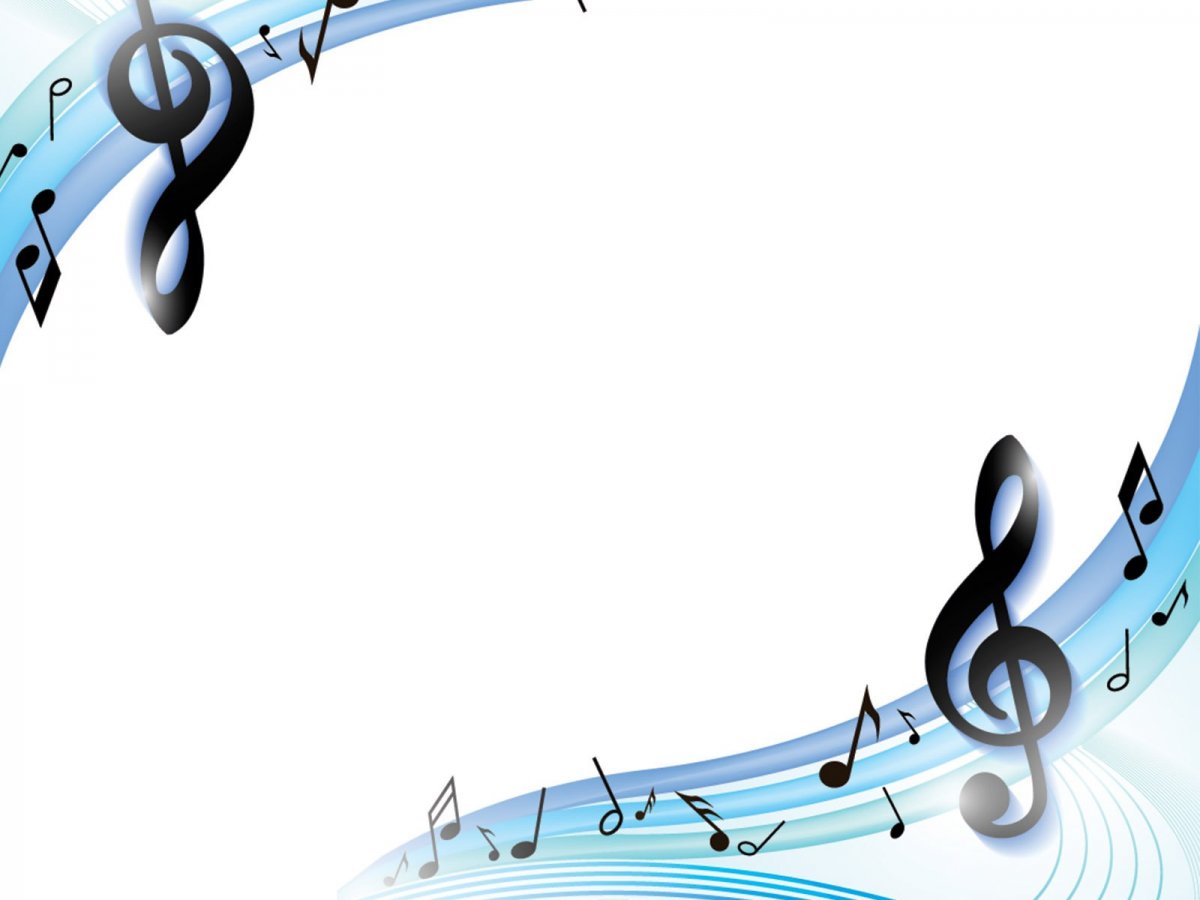 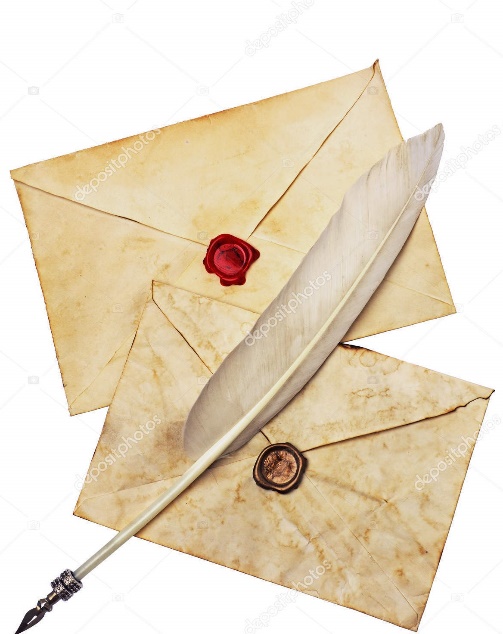 Я сегодня получила очень интересное письмо и хочу вам его прочитать:
 «Здравствуйте, дети! Мы живем на острове «Чунга-Чанга». У нас круглый год лето! Сейчас у вас удивительное время года – Зима, а мы не знаем что это такое и никогда не видели снег. Расскажите нам о Зиме!. До свидания. Жители острова «Чунга-Чанга».
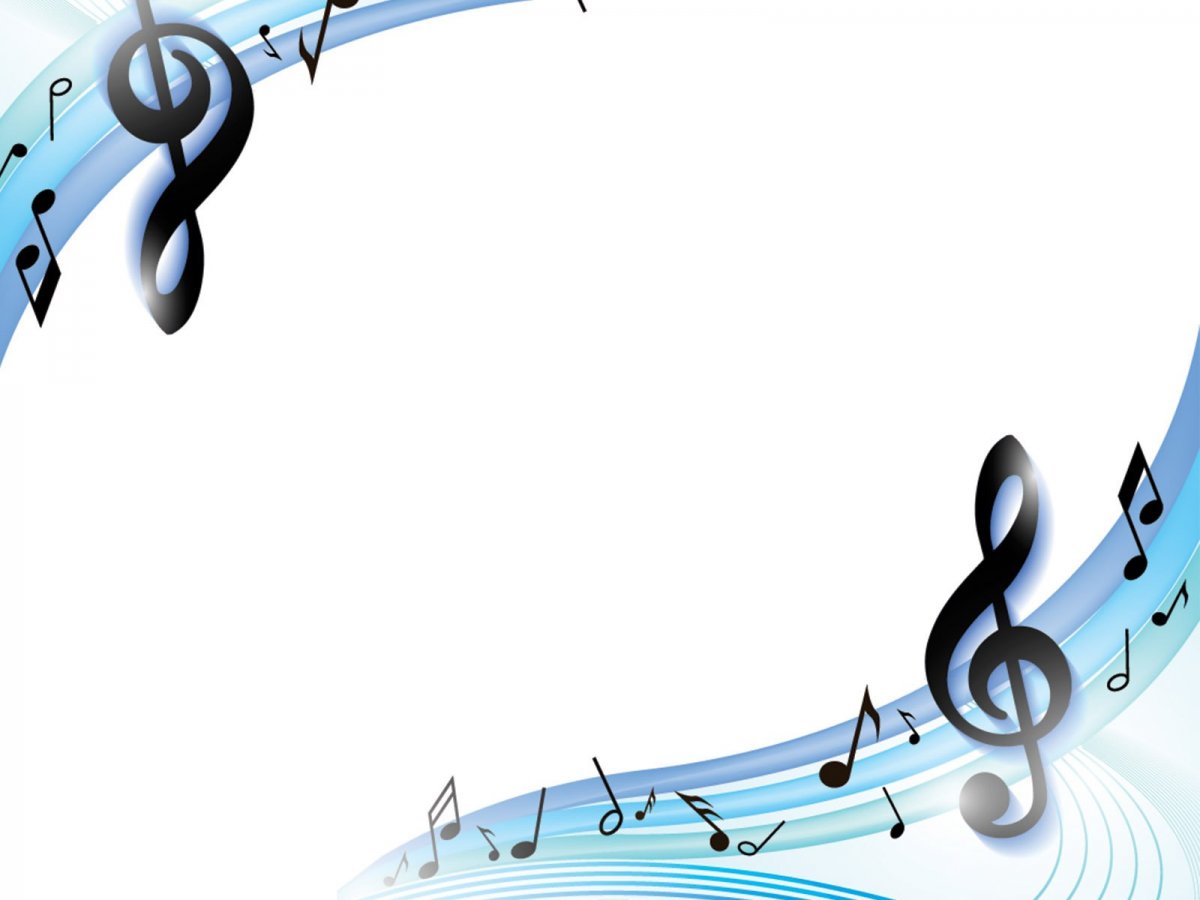 Выполнение музыкально-ритмического упражнения
Дети, предлагаю нам с вами собрать жителям острова зимнюю посылку. Вы согласны?
Как вы думаете, во что же лучше складывать посылку жителям острова? Давайте отправимся за коробочкой.
 - «Мелким шагом быстро двигаемся по кругу» (Приставной шаг вправо)
 - «Ветер станет завывать, нам пора назад бежать». (Семенящими шагами бежим по кругу)
 - «Впереди сугробы, высоко поднимаем ноги» 
 - «А теперь легко бежим, за носочками следим» (Легкий бег)
 - Вьюга все не затихает, вместе с нами завывает» (Изображаем вьюгу на звук «У» и качаем руками над головой)
 - А теперь мы ветер» (Изображаем ветер со звуком «С» и качаем руками внизу).
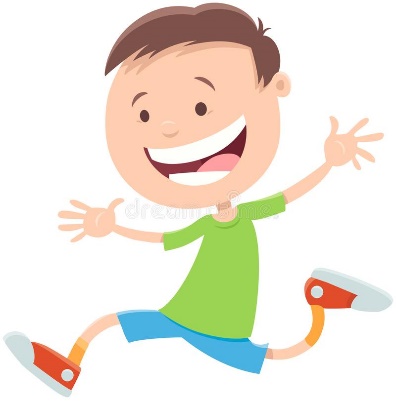 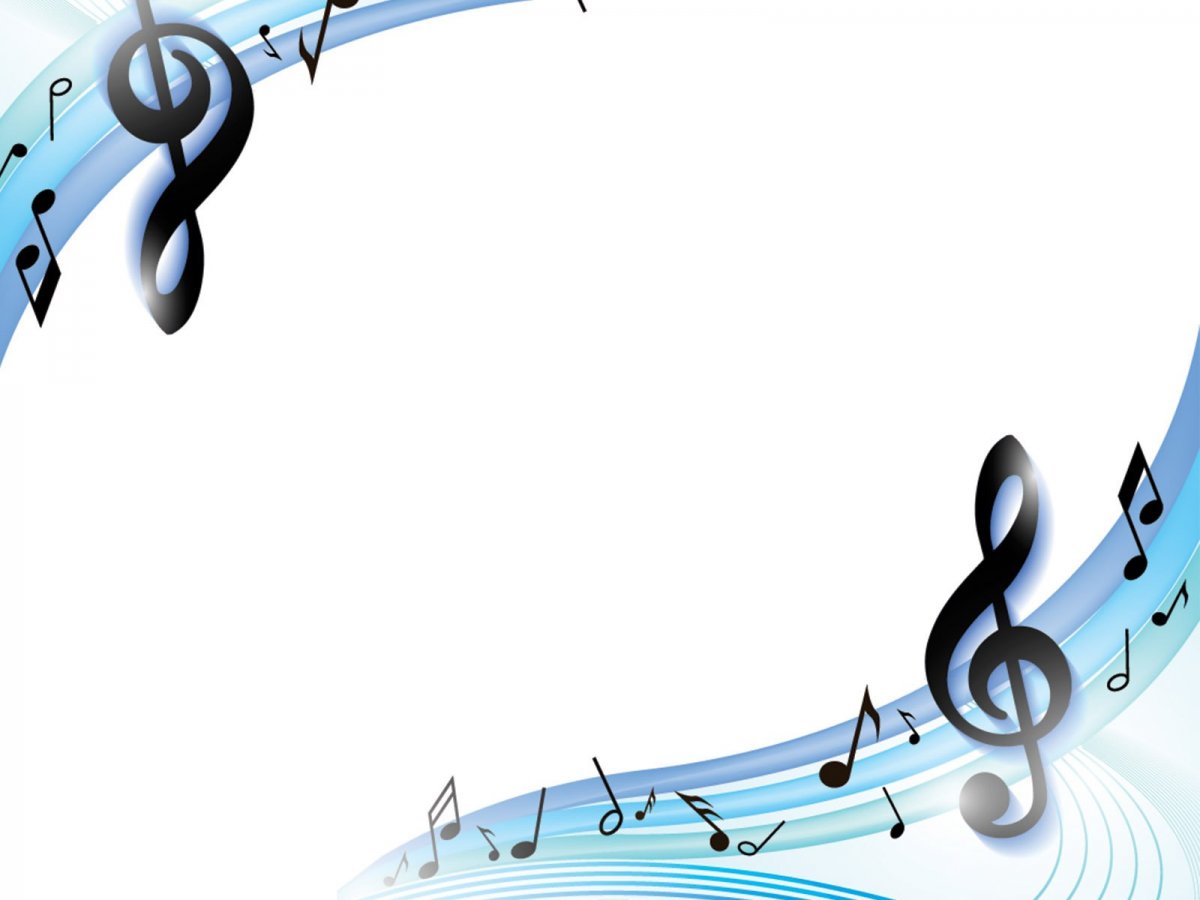 Прослушивание музыки
Ребята, представьте, что мы нашли коробочку, а в ней лежит снежок. Но снежок не простой. Он нам что-то приготовил. Для того, чтобы узнать что, нам с вами нужно прослушать музыкальное произведение, которое написал русский композитор П.И. Чайковский. Посмотрите на портрет и послушайте музыку. 
https://wwv.zvuch.com/tracks/пётр-ильич-чайковский-январь 

Композитор, это человек, который сочиняет музыку. 
Чайковский сочинял много музыки для детей и взрослых.
 Мы с вами прослушали произведение, 
которое называется «Январь» и «У камелька».
 Камелёк – это небольшой камин или печка, очаг для 
обогрева жилища. Какое уютное слово, правда? А теперь,
 попробуйте закрыть глаза и прослушать еще раз
 произведение, мысленно представляя картинку.  Вам 
понравилась ваша картинка? Мы эту картинку положим 
в коробочку к снежку для жителей острова. 
А что еще зимнего можно отправить? Предлагаю каждому
 самостоятельно нарисовать снежинку. Рисовать будем пальчиками.
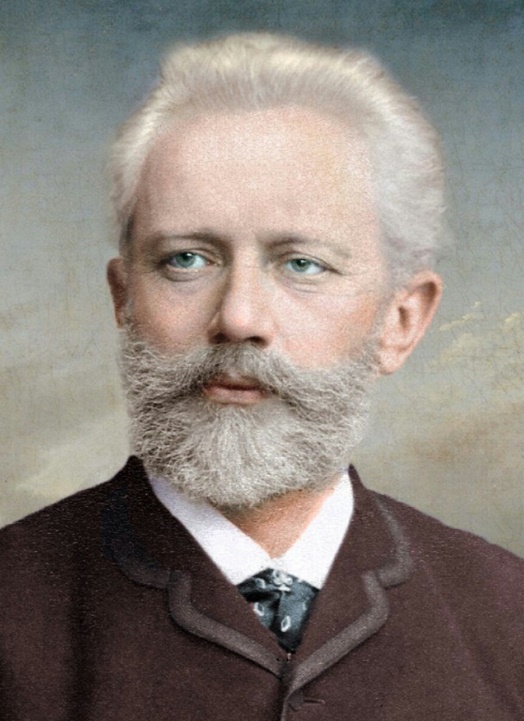 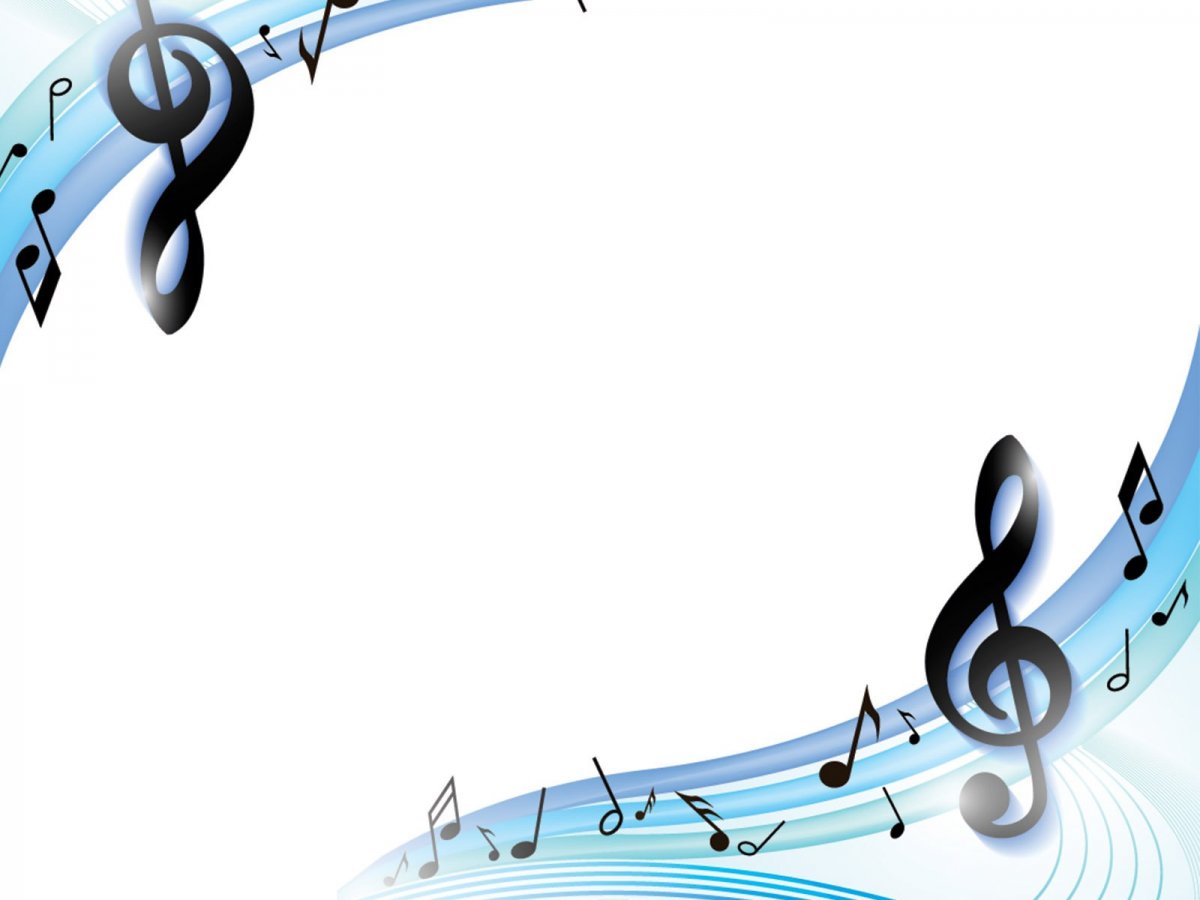 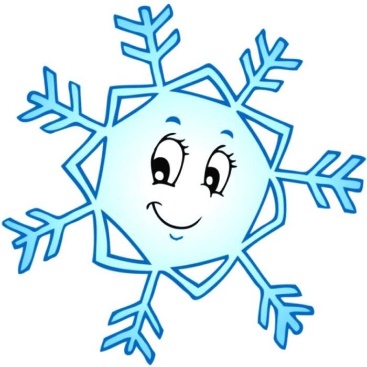 Пальчиковая игра «Снежинки»
Стою и снежинки в ладошку ловлю (Ритмичные удары пальцами л.р., начиная с указательного по ладони пр.р.)
Я зиму, и снег, и снежинки люблю. (Поменять руки.)
Но где же снежинки? (Сжать кулаки.)
В ладошке вода! (Разжать кулаки.)
Куда же исчезли снежинки? (Сжать кулаки.)
Куда? (Разжать.)
Растаяли хрупкие льдинки-лучи... (Потряхивание расслабленными кистями рук.)
Как видно, ладошки мои горячи. (Потереть ладошкой об ладошку.)
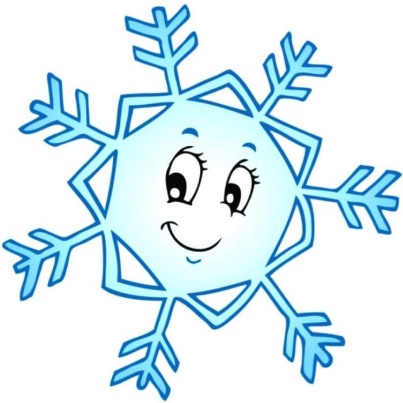 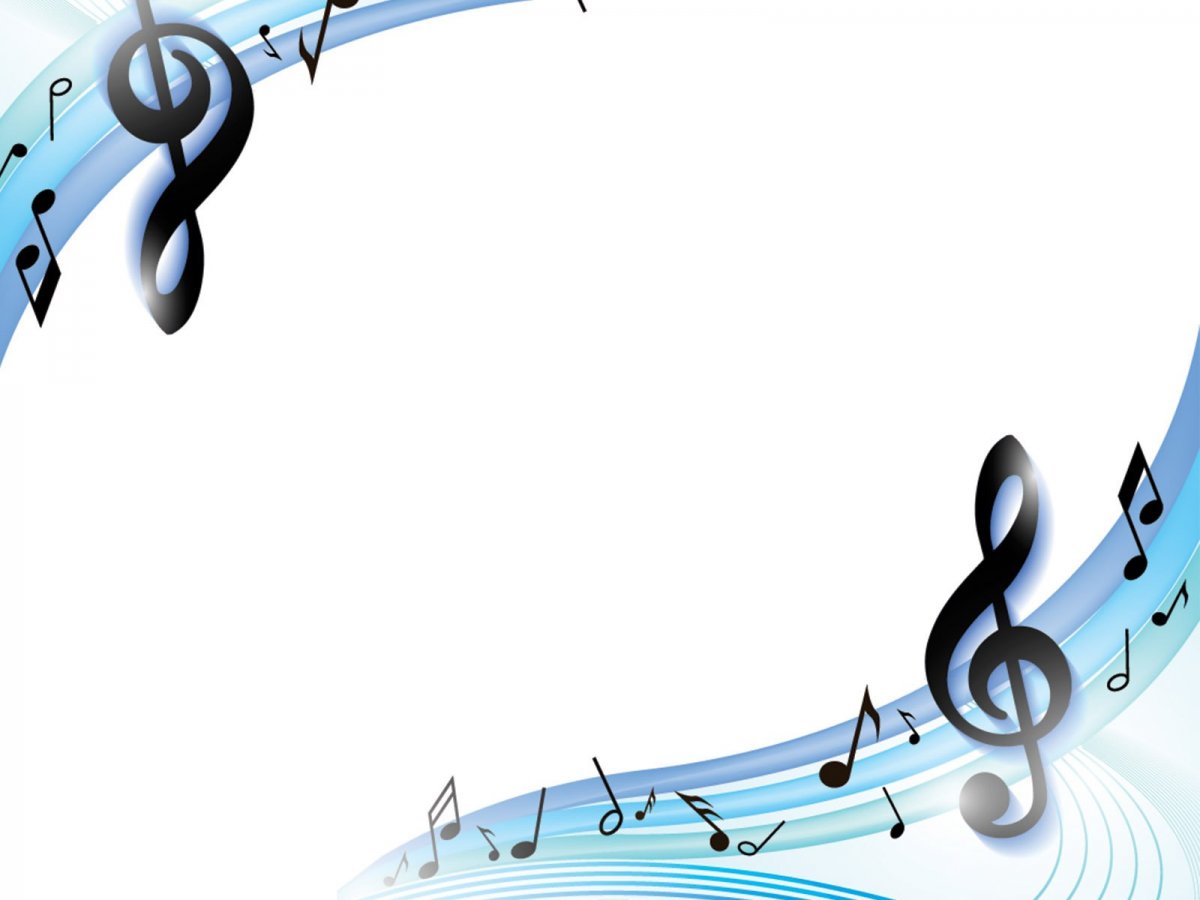 Дыхательное упражнение «Погреемся»
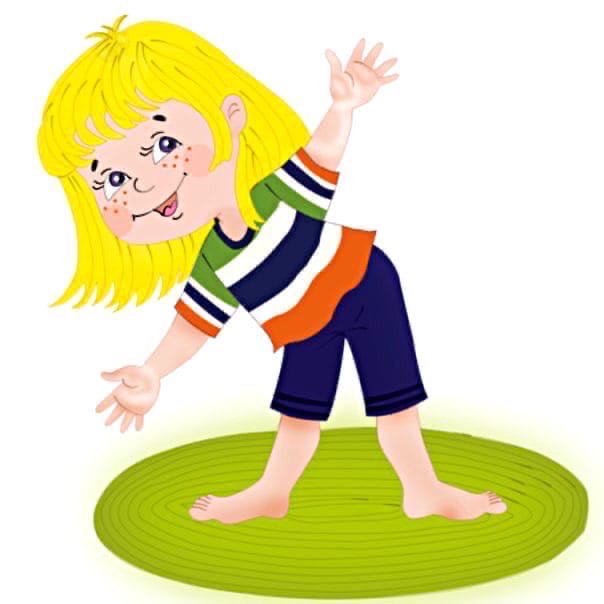 Сильный мороз (Вдох через нос, шумный выдох

Заморозил наш нос. в ладошку, которой прикрыто лицо)

Носик погреем,

Подышим скорее. (Глубокий вдох через нос)

Отогрели нос,

А подбородок замерз. (Длительно бесшумно подуть вниз на подбородок)

Ладошки погреем (Выдох на ладошки, произнося слог «фа»)

Дышим веселее!

Горло наше нужно согреть, для этого зимнюю песенку надо спеть
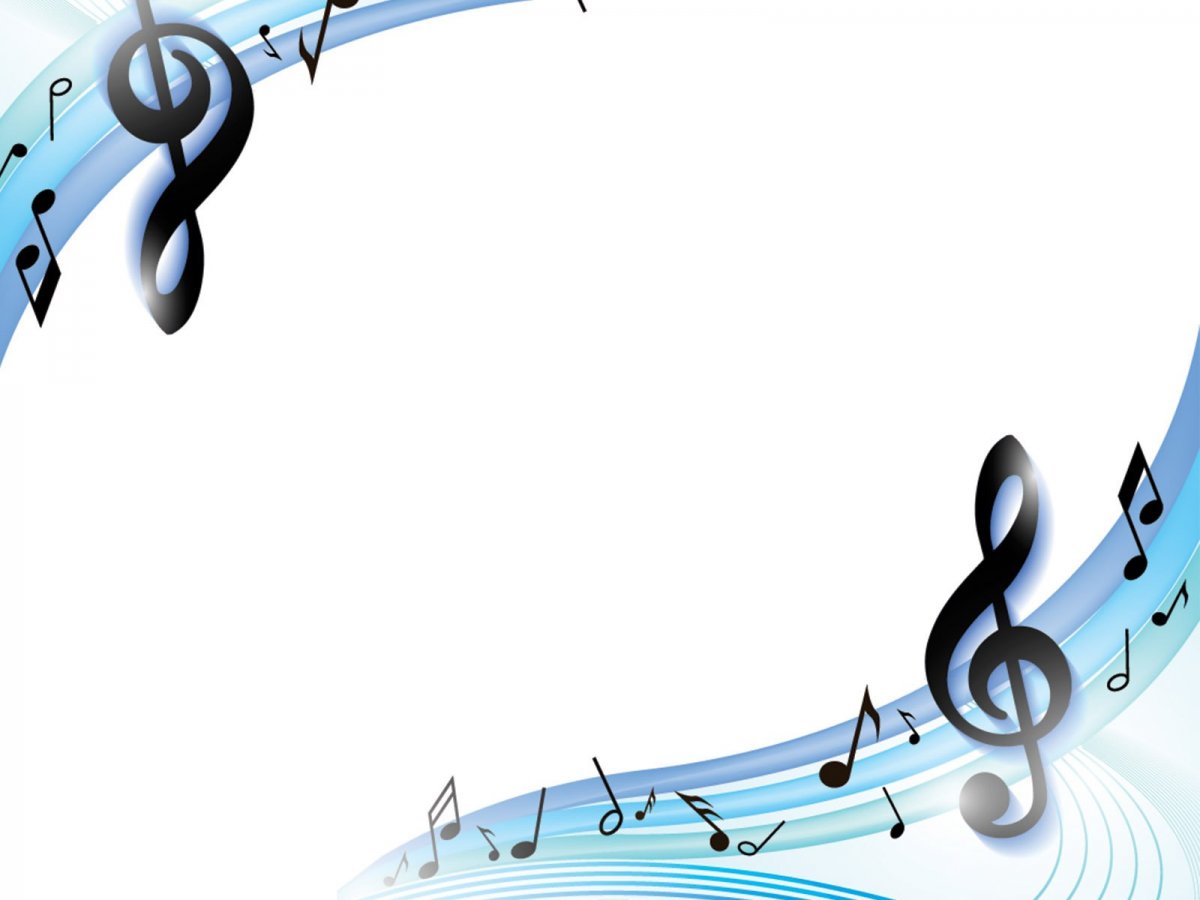 Упражнение «Метель», «Песня»,«Сосулька»
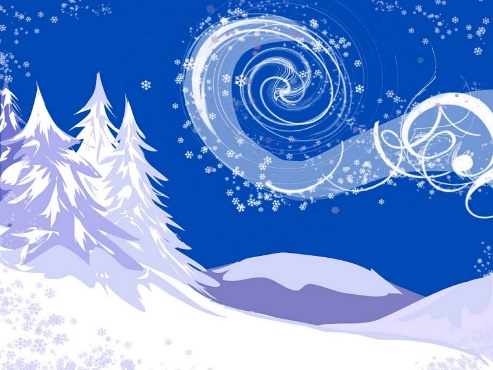 Свистели метели, Летели снега,
(Произносят звук [y] от низкого к высокому)

Стелила постели большая пурга ( Произносят звук [о] от низкого к высокому.)

Стелила постели морозом она, (Произносят звук [и] вверх и вниз, показывая его высоту рукой)

И было метелям всю ночь не до сна. (Пропевают отрывистые, острые звуки [а] в разных регистрах. То усиливают звук, разводя руки в стороны, то затихают, приближая ладони друг к другу, на одном дыхании пропевая разные гласные.)

Очень любим песни петь, только слов не знаем. Но зато старательно рот мы открываем!
Пение любой песни плавно, негромко, без слов, произнося только «А-а-а!», «О-о-о». Затем поется отрывисто.



Молодцы, ребята! Метель и песенку мы тоже положим в коробочку нашим друзьям!

А еще предлагаю в коробочку положить сосульку! Но сосульку мы должны сначала сделать. Встаем ровно, поднимаем ручки вверх, ладони смыкаем над головой и тянемся высоко вверх за ладошками.
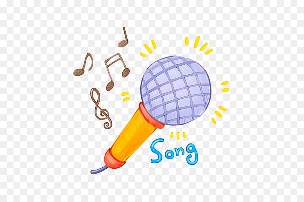 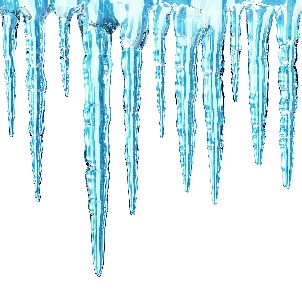 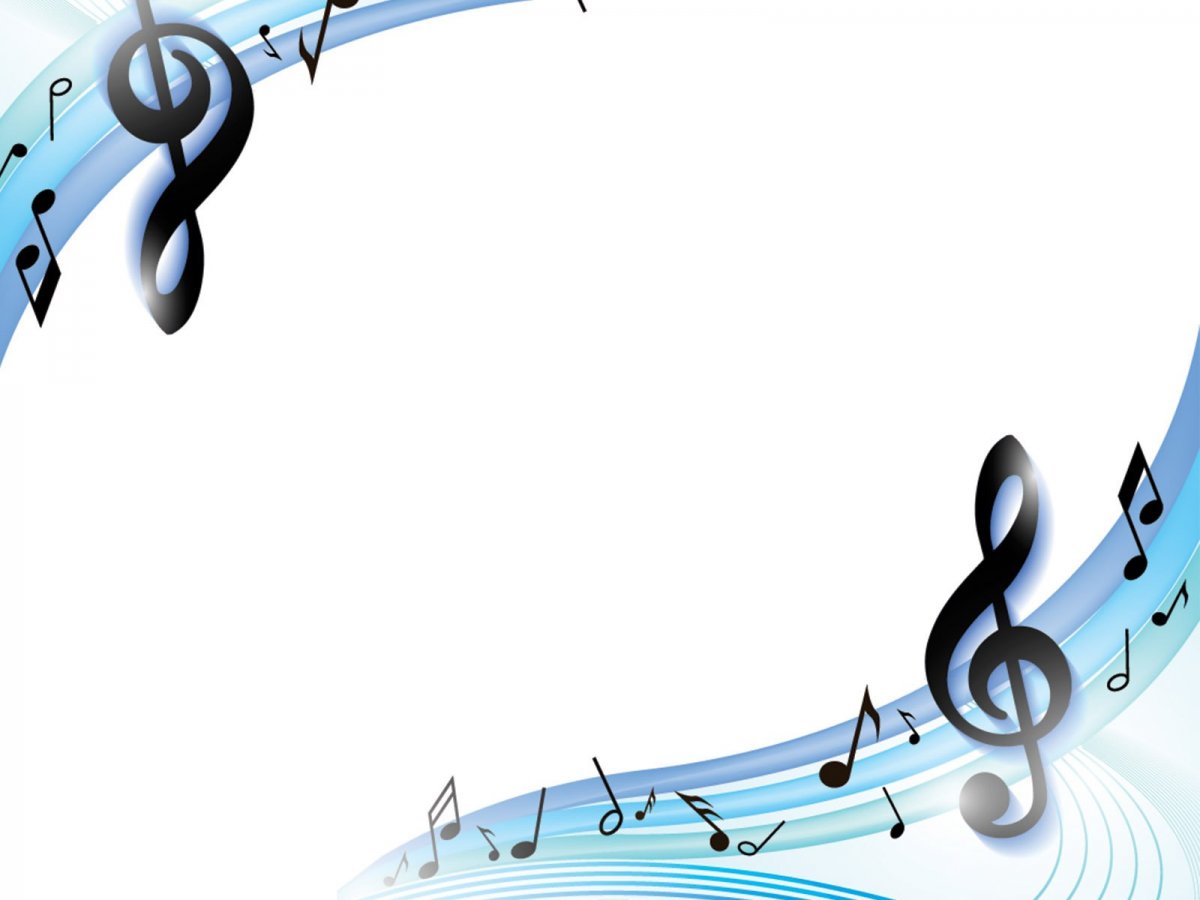 Завершение урока
Наша посылка готова. Что же в ней лежит? (Картинка, снежинка, метель, песня, сосулька и наше хорошее настроение).
Я думаю, что жители острова, когда получат нашу посылку, будут очень рады, благодаря, вам, дети! А теперь, я пойду на почту и отправлю посылку. Ну а нам пора прощаться
До свидания, ребята!
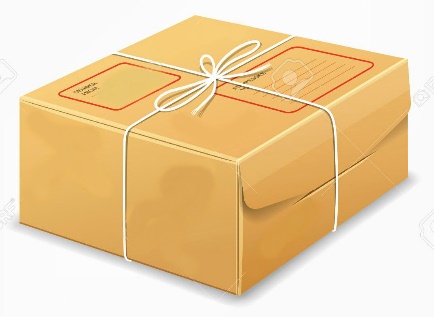